Figure 5 Sectional maps and illustration demonstrating differences in functional connectivity between HFA and TD ...
Brain, Volume 132, Issue 9, September 2009, Pages 2413–2425, https://doi.org/10.1093/brain/awp088
The content of this slide may be subject to copyright: please see the slide notes for details.
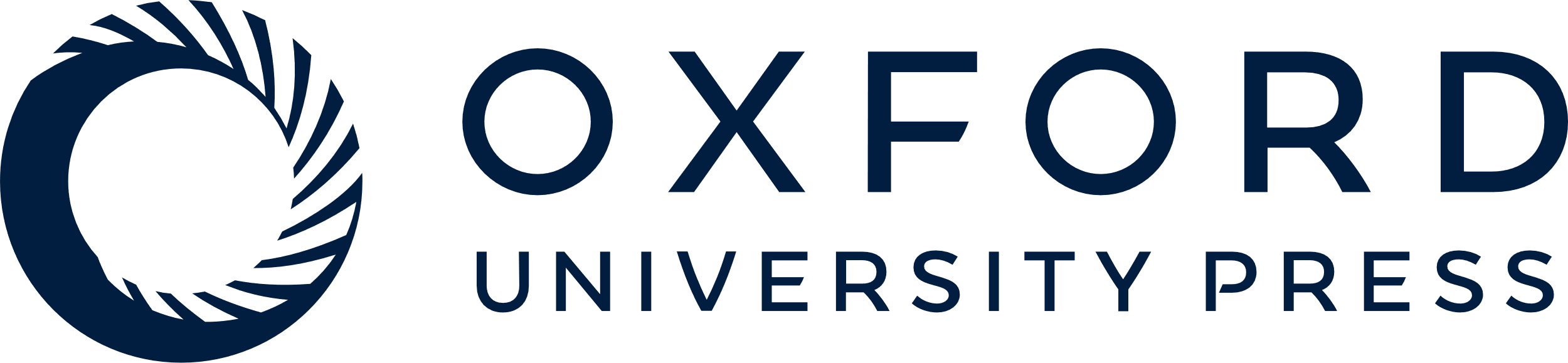 [Speaker Notes: Figure 5 Sectional maps and illustration demonstrating differences in functional connectivity between HFA and TD children. The thickness of the lines represents the magnitude of the difference in standard errors (differences of < 1 SEM are not shown).


Unless provided in the caption above, the following copyright applies to the content of this slide: © The Author (2009). Published by Oxford University Press on behalf of the Guarantors of Brain. All rights reserved. For Permissions, please email: journals.permissions@oxfordjournals.org]